12.1 Beleggen in aandelen
Beleggen = geld vastleggen met als doel financieel voordeel behalen
Beleggen brengt risico’s met zich mee (inflatie, rendement valt tegen).
Voor het willen nemen van risico’s ontvang je geld (rendement = winst en rente)
Meer rendement betekent meestal meer risico en omgekeerd
Waarin beleggen: huizen, aandelen, obligaties, goud, kunst, postzegels, kunst
Maar of een belegging haar waarde behoudt is maar de vraag
Soms krijg je helemaal geen opbrengst.
Sparen
Effecten		obligaties/aandelen
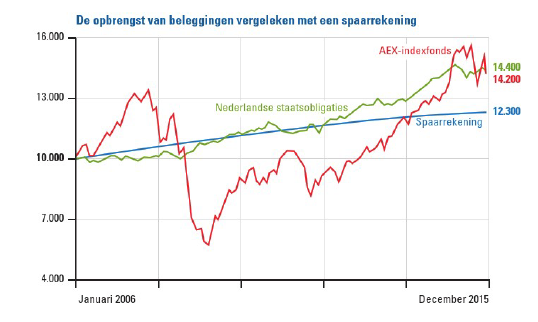 Economie integraal hans vermeulen
1
Beleggen voor de opbrengst (effecten)
Aandelen: dividend en koerswinst
Obligaties: rente en koerswinst
Eigendomsbewijs
Beloning is dividend (winst)
Risicohoudend
Verkoopbaar via de beurs. 
Prijs (waarde) noem je koers
Schuldbewijs
Beloning is rente (de hoogte van de nominale kapitaalmarktrente beinvloedt de koers van aandelen/obligaties
Risicomijdend
Langlopend maar wel verkoopbaar. 
Prijs noem je koers
De handel in aandelen en obligaties vindt plaats op de effectenbeurs in Amsterdam
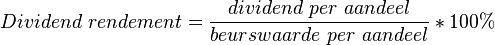 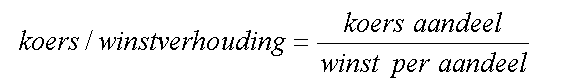 Het koersgemiddelde van de 25 belangrijkste aandelen vormen de AEX-index (A’dam exchange in dex)
2
De Amsterdamse Midcap index (AMX) is een gewogen gemiddelde van de aandelenkoersen van de middelgrote bedrijven (NV’s)
Economie integraal hans vermeulen
Koers van een aandeel bepaald door vraag en aanbod
Factoren die de de vraag en aanbod bepalen:
*   De hoogte van de rente
De populariteit van het product 
(omzet en winstgegevens)
Toezichthouders op de aandelenmarkt zijn:
* DNB
* AFM
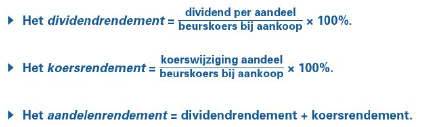 Economie integraal hans vermeulen
3
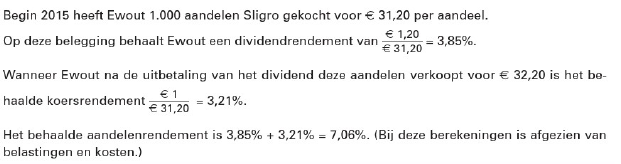 Moral Hazard: aankopen of verkopen met voorkennis
Strafbaar, hoge boetes
Economie integraal hans vermeulen
4
Opties op de aandelenmarkt
Optie
Put
Call
Verkopen
Kopen
Verkopen
Kopen
Koopplicht
Leverings-plicht
Verkoop-recht
Kooprecht
Op deze manier kan handelen voor slimme beleggers financieel zeer aantrekkelijk zijn, maar risico’s blijven.
Bij voorkennis wordt het helemaal gemakkelijk gemaakt. Daarom is handelen met voorkennis (asymmetrische informatie) strafbaar en de straffen zijn niet mis.
Economie integraal hans vermeulen
5
Obligaties
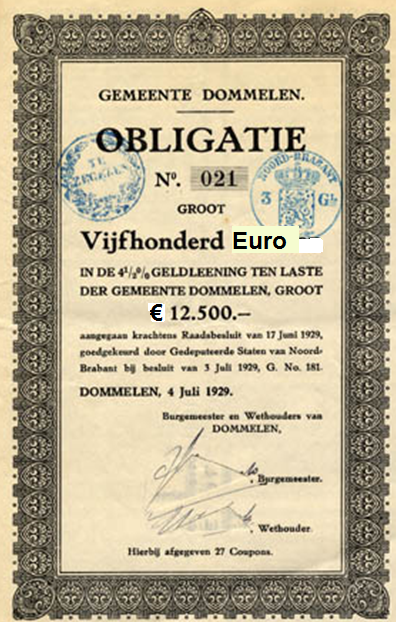 Soorten obligaties:
Pandbrieven (hypotheekbanken)
Staatsobligaties en bedrijfsobligaties
Converteerbare obligaties (kan omgezet worden in aandelen)
Een obligatielening bevat de naam van de uitgevende instantie (hier gemeente dommelen)
Een vaste looptijd
Een vast rente percentage (4,5%) dat zich gedurende de looptijd niet wijzigt (risico-mijdend) = couponrente
Een nominale waarde (€ 500,-)
De uitgifte waarde stellen we gelijk aan 100.
Als de koers/prijs  boven de 100 ligt is de prijs hoger dan de uitgifte waarde
6
Economie integraal hans vermeulen
De koersvorming van obligaties
Rente op de kapitaalmarkt bepaalt de koers
Stel de kapitaalmarktrente (op langlopend vermogen) bedraagt 5 %. wat is dan de koers van de obligatie op de vorige dia?
Een belegger (koper) wil dan uiteraard een rendement van 5%
De obligatie levert op 4,5% van € 500 = € 22,5 (nominale rente)
Bij de bank krijg je 5% van € 500 = € 25. De belegger wil een effectieve rente van 5%
De obligatie is dan € 450,- waard 
Obligatiekoers = 90
Conclusie: als de rente stijgt/daalt
	Dan dalen/stijgen de koersen.
Formule: obligatiekoers = beurswaarde obligatie / nominale waarde van de obligatie x 100
Conclusie: sparen is een substituut voor beleggen  rente heeft invloed op de koers van obligaties en ook op die van aandelen.
7
Economie integraal hans vermeulen
Effectieve rente versus
Nominale en reële rente
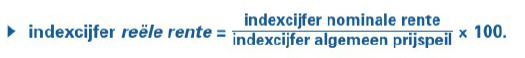 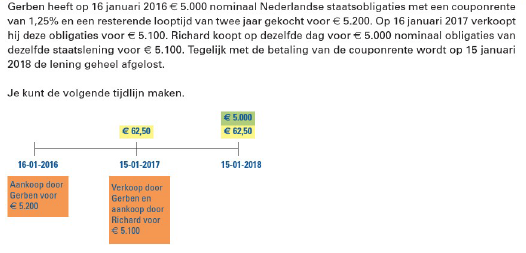 Effectieve rente voor Gerben = 62.50 / 5.200 x 100% = 1,20%
Effectieve rente voor Richard = 62,50 / 5.100 x 100% = 1,23%

De obligatie heeft Richard een negatief rendement opgeleverd
(5.000 – 5.100) / 5.100 x 100% = -1,96
Rendement Richard = 1,23 – 1,96 = -0,73%  of
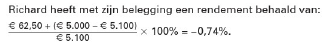 8
Economie integraal hans vermeulen
Economische risico’s
Personele risico’s
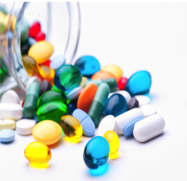 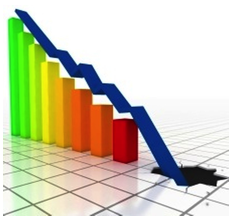 Schaderisico’s
Persoonlijnke risico’s
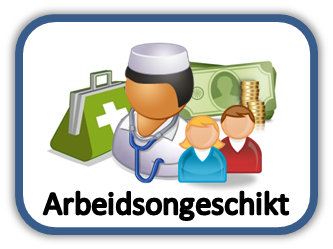 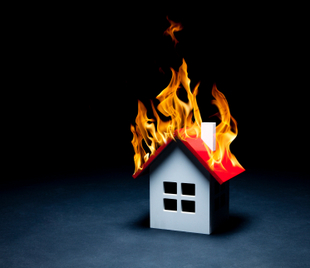 Economie integraal hans vermeulen
9
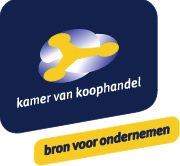 Handelsregisterwet
Vestigingswet
Export en import
Cursussen
Hulp aan starters
Economisch klimaat stimuleren: verkeer, toerisme, energie, enz.
Economie integraal hans vermeulen
10
Ondernemingsplan
11
Economie integraal hans vermeulen
Belang van winst
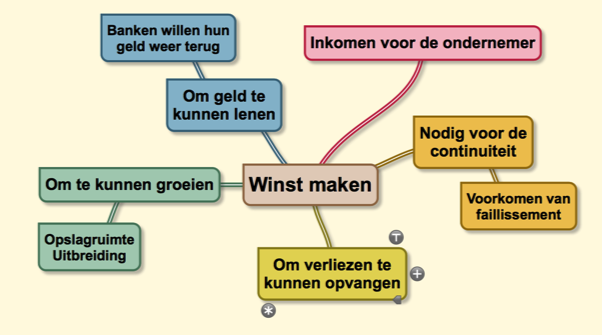 Economie integraal hans vermeulen
12
Bedrijfsstatistieken: balans en resultatenrekening
Zowel een natuurlijk persoon als een rechtspersoon kan bezittingen hebben. Een ander woord voor bezit is activa
Bezit verkrijg je met behulp van vermogen (geld/kapitaal)
Voor vermogen gebruiken we vaak het begrip passiva
Een deel van het bezit is vaak gefinancierd met leningen = vreemd 
vermogen
De rest van het bezit is gefinancierd met eigen vermogen
In formule:
Bezit (activa) = vreemd vermogen + eigen vermogen
Een balans geeft een overzicht van alle bezittingen en het vermogen waaruit die zijn gefinancierd op een bepaald moment.
Economie integraal hans vermeulen
13
13
Balans
Economie integraal hans vermeulen
14
De balans
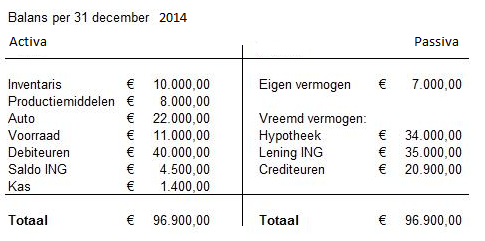 Het eigen vermogen bereken je door van het bezit de schulden (vreemd vermogen) af te trekken
Dit is waarschijnlijk de balans van een jonge startende ondernemer
Verklaring:
Het balanstotaal is gerimg
Het eigen vermogen is klein t.o.v. het totaal
De solvabiliteit EV/VV is laag. De kans op een extra lening bij een bank is daardoor gering
Economie integraal hans vermeulen
15
Waaraan kun je nog meer  zien of het goed gaat met een bedrijf? (2)
Resultatenrekening: overzicht van opbrengsten (baten) en kosten (lasten)
gedurende een periode (meestal een jaar)
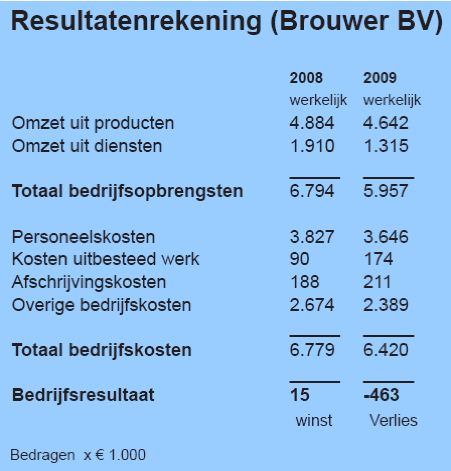 Economie integraal hans vermeulen
16
Liquiditeit, solvabiliteit, rentabiliteit en winstmarge
Liquiditeit is de mate waarin een bedrijf aan haar kortlopende schulden kan voldoen
Solvabiliteit is de mate waarin een bedrijf haar schulden (verliezen) kan terugbetalen (verhouding eigen vermogen en vreemd vermogen)
Rentabiliteit is de winstgevendheid van een bedrijf
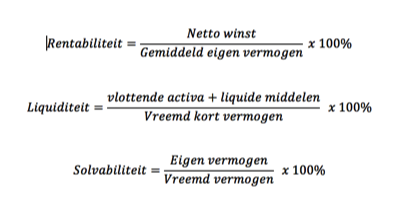 In formule
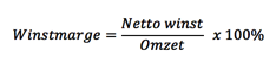 17
Economie integraal hans vermeulen
Ondernemingsvorm: wat te kiezen?
Keuze voor een ondernemingsvorm is afhankelijk van veel zaken. Meewegen in de beslissing moeten in ieder geval de volgende zaken:

Aansprakelijkheid
Belastingen
Verzekeringen
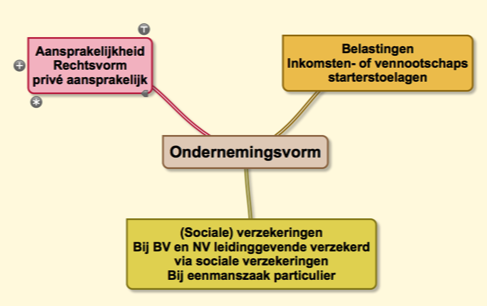 Economie integraal hans vermeulen
18
Aansprakelijkheid
Rechtspersoon

Juridische vorm aansprakelijk
Bij wanbestuur (wel aansprakelijk)
Inkomen uit salaris
Vennootschapsbelasting op winst (20-25% 0over de hele winst)
werknemersverzekering
Natuurlijk persoon

Zelf aansprakelijk
Privévermogen = zakelijk vermogen
Netto winst = inkomen  inkomstenbelasting (progressief tarief en allerlei aftrekmogelijkheden voor ondernemers)
Particulier verzekeren
Economie integraal hans vermeulen
19
Ondernemingsvormen: eenmanszaak (natuurlijk persoon)
Kenmerken
Leiding en eigendom bij één persoon, maar er kan wel personeel zijn
Die ene persoon is met zijn hele vermogen (ook privé) aansprakelijk
Winst = inkomen dus IB (Box 1 dus 32-52%)
Voor- en nadelen
Snelle besluitvorming (vd)
Voor beginners aantrekkelijke belastingregelingen (vd) (starterskorting, investeringsaftrek)

Geen mogelijkheden tot taakverdeling (nd)
Voortbestaan bedrijf (continuïteit) hangt af van die ene eigenaar (nd)
Moeilijk een lening te krijgen (risicovol) (nd)
Economie integraal hans vermeulen
20
Openbare vennootschap (vh vennootschap onder firma VOF) - natuurlijke personen
Kenmerken
Leiding en eigendom bij twee of meer personen
Iedere vennoot is 100% aansprakelijk (dus ook met privé vermogen)
Winst = inkomen (box 1)
Voor- en nadelen
Mogelijkheden tot taak verdeling
Afhankelijk van elkaar
Een acte waarin afspraken staan is sterk aan te raden
Economie integraal hans vermeulen
21
Problemen met een VOF
Maar wat als
Je samen met een vriend een vof begint
Het gaat heel goed
Allebei een huis met zwembad, grote BMW, ton op de bank
Het bedrijf ook een half miljoen op de bank
En dan
Gaat hij er met je vrouw vandoor
Met medeneming van je prive”bankrekening (met dank aan je partner)
Het geld van de zaak
En hij laat voor jou een berg schulden na
En oh ja, zij zijn het land uit naar de bahama’s
Dan ben jij Hoofdelijk aansprakelijk, Voor alle schulden
Ook voor de schulden die hij heeft gemaakt in de vof
Dat is dus de reden dat het vaak “& Zn” is
Wie vertrouw je zo als familie?
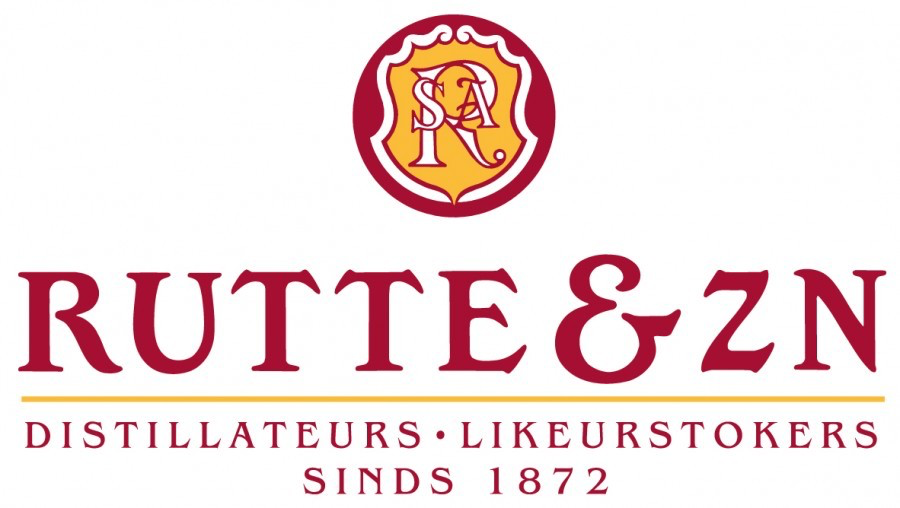 Economie integraal hans vermeulen
22
Besloten vennootschap (BV) - rechtspersoon
Kenmerken
Scheiding van leiding en eigendom, maar meestal wel dezelfde persoon
Geen persoonlijke aansprakelijkheid, tenzij wanbeleid is aangetoond
Winst is eerst salaris voor de directeur/eigenaar, rest VPB
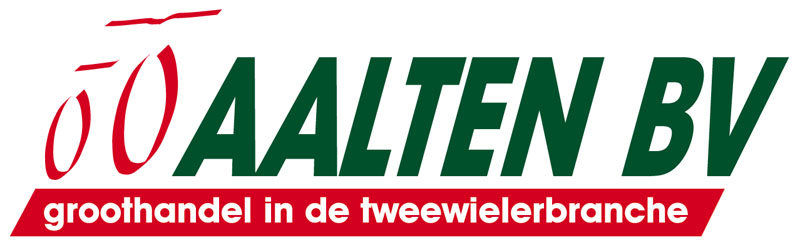 Voor- en nadelen
*  Publicatieplicht (balans en resultatenrekening)
*  Oprichtingskosten
*  Banken eisen vaak een borgstelling
Economie integraal hans vermeulen
23
Naamloze vennootschap (NV) - rechtspersoon
* 	Aandeelhouders (eigenaren) = principaal
* 	Leiding bij directeuren in loondienst = agent
	Principaal-agentrelatie – belangen verschillen
* 	Jaarlijkse aandeelhoudersvergadering
* 	Aansprakelijkheid – geen, alleen eventueel het belegde geld kwijt
* 	Bedrijf kan relatief gemakkelijk een lening krijgen in verband met de hoge continuïteit
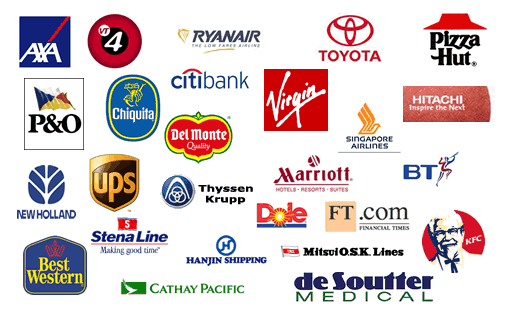 Economie integraal hans vermeulen
24
Belangentegenstelling verkleinen
Bij de nv kunnen dus verschillende belangentegenstellingen tussen principaal en agent ontstaan. 
Verkleining of voorkomen van deze tegenstellingen door:

1) 	de aandeelhouders kunnen de directie opdragen vreemd vermogen aan te trekken. Door de daling van de solvabiliteit zullen managers dan minder kunnen investeren (uitgeven).
2) 	aandeelhouders kunnen een raad van toezicht in het leven roepen die meer controle uitoefent op het management.
3) 	de belangen van managers en aandeelhouders vallen meer samenvallen, wanneer managers hun beloning voor een deel in aandelen ontvangen.
25
Economie integraal hans vermeulen
Maatschappelijk verantwoord ondernemen
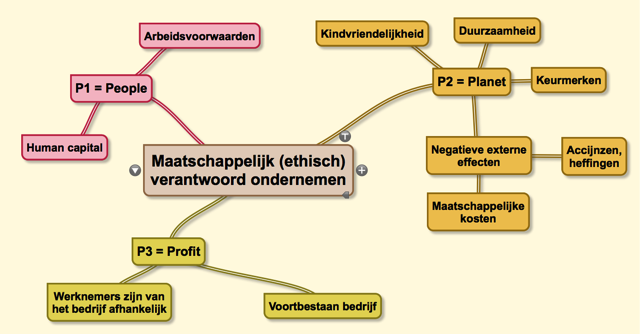 26
Economie integraal hans vermeulen